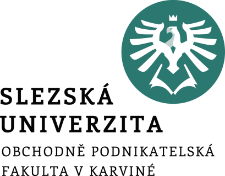 MEASURING SUCCESS AMONG MINORITY ENTREPRENEURS – part I
Main goal of the lecture is:
understand a definition of success
explain entpreneurial success
.
What is success?
Success is a key criterion for performance evaluation of an entrepreneur. In words of business economics, the role of each business is to maximize profits. 
It means also that minority entrepreneurs when want to be successful therefore, a successful business is one that is profitable. 
The financial rewards could be a motivating entrepreneur to work hard and take on risks (Tyler, 2017).
Success support
Being successful as a minority business owner needs more than coming up with an innovative idea to the market and working hard. 
You need to learn how to manage and grow your minority business. 
In that process, you will face many challenges, and your ability will be a major factor which could affect your success (or failure).
Factors for Success
Know your minority business
Successful businesspeople know what they are doing. 
They have a deep knowledge about the industry in which they run (both as it stands today and where it is headed), and they know who their competitors are. 
They know how to attract their customers and who the best suppliers and distributors are, and they understand the impact of technology on their business
Know the basics of business management.
You might be able to understand the functional areas of business:
accounting, 
finance management, 
marketing, and production.  
You need to be a salesperson, as well as a decision maker and a planner, in the start.
Have the proper attitude
When you own a business, you are the business. 
If you have given the time and energy needed to transform an idea into a successful venture, you need to have a passion for your work. 
You should believe in what you are doing and make a strong personal commitment to your business.
Get adequate funding
It takes a lot of money to start a business and guide it through the start-up phase (which can last for over a year).  
If you run out of cash, your career as a business owner could be brief. 
Plan for the long term and work with lenders and investors to ensure that you will have enough funds to get open, stay open during the start-up phase, and, ultimately, expand.
Manage your money effectively
You will be under constant pressure to produce the money to meet payroll and pay your other bills. 
You need to control costs and collect money that has owed you, and, generally, you need to know how to gather the financial information that you need to run your business.
Manage your time efficiently
If you want to grow a business and have some type of no work life at the same time, you will have to give up some control—to let others take overcome of the work. 
Thus, you must develop time-management skills and learn how to delegate responsibility.
Know how to manage people
Hiring, keeping, and managing good people are crucial to business success. 
You need to develop a positive working relationship with them, train them properly, and motivate them to supply quality goods or services.
Satisfy your customers
You might attract customers through impressive advertising campaigns, but you will keep them only by supplying quality goods or services. 
Commit yourself to satisfying—or even exceeding—customer needs.
Benefits
Successful minority businesses earn planned return on investment for their stakeholders who have invested their capital into that start-up. 
For a business owner, return on investment (ROI) is an important basic metric to find whether the company is successful. Investors that take on the risk of a new venture are equally concerned with the level of success the business achieves. This is closely connected with the entrepreneur’s vision and business plan and quarterly and yearly performance reviews.
Benefits to founder
Opposite to that, the founder of the company, who is generally an investor him or herself, can create wealth for their families, live a comfortable or even a lavish lifestyle, and supply security for their future. 
They invest their time and energy into the start-up, with the expectation that they will receive financial benefits from their efforts. In that case, many entrepreneurs measure success by being able to supply a comfortable lifestyle through financial gains (Tyler 2017).
Success summary
For minority entrepreneur’s success, however, can be defined as the feelings of satisfaction and completion or it has other dimensions, which are more important than financial gains.
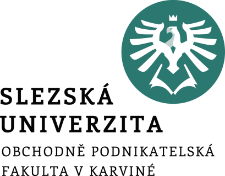 Summary
The most important prerequisite for the development of a start-up minority company is the motivation of the future entrepreneur. 
It is based on personal plans, intentions, wishes and business goals. As very important prerequisite for success is also the meaningfulness, quality and feasibility of these goals. A support from family, relatives, friends or investors cannot be ignored, especially in minority entrepreneurship. 
The prerequisite for business success is the real viability of this business idea and its potential market presence. We have to mention, that in minority entrepreneurship the success has a different way to be measured.